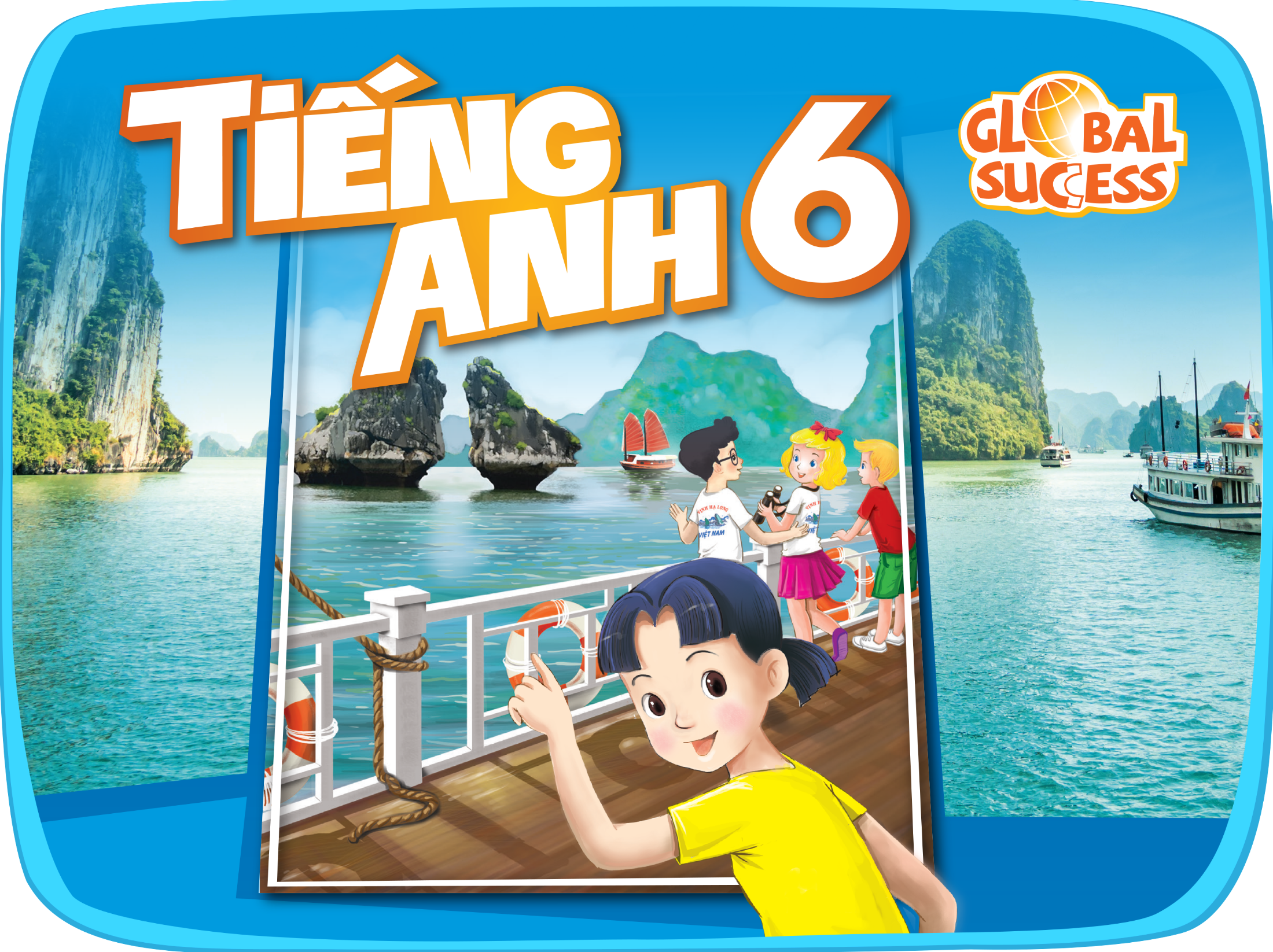 WARM UP
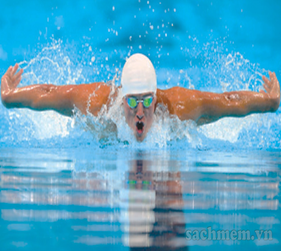 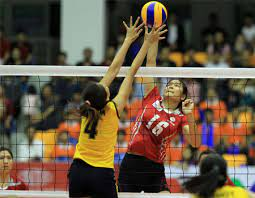 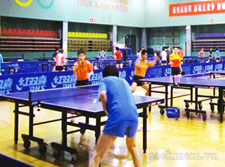 volleyball
swimming
table tennis
skipping
basketball
running
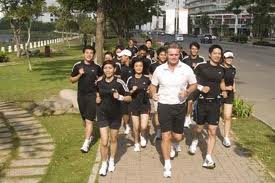 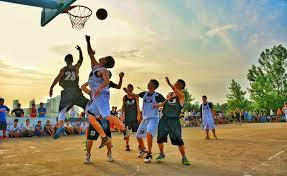 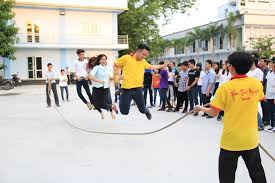 NVL
Wednesday, March 2nd, 2022
Period: 62
Unit 8: SPORTS AND GAMES
LESSON 1: GETTING STARTED 
At the gym   (P16-17)
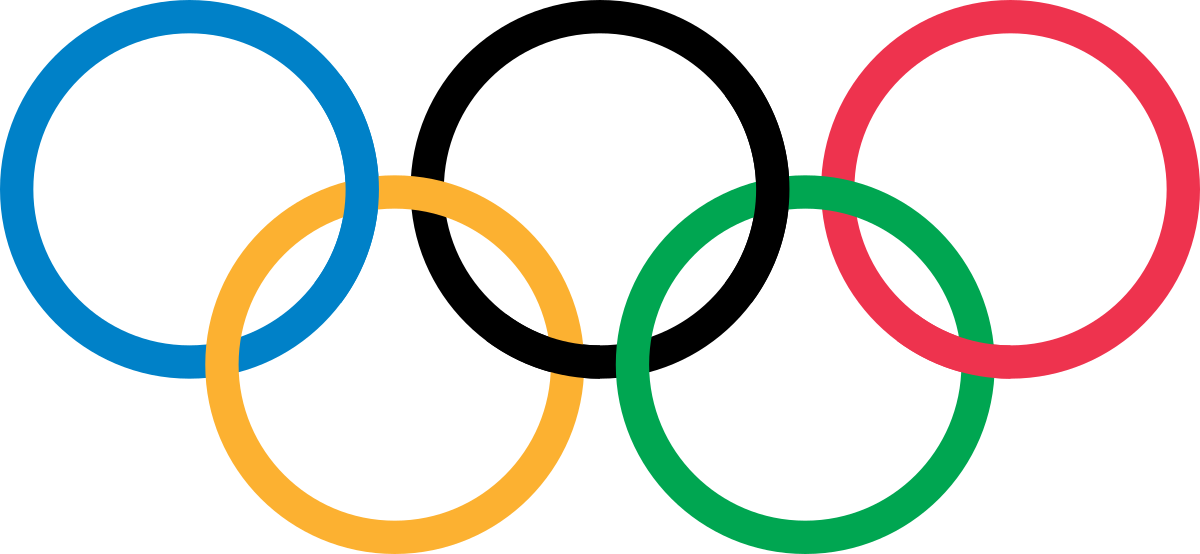 NVL
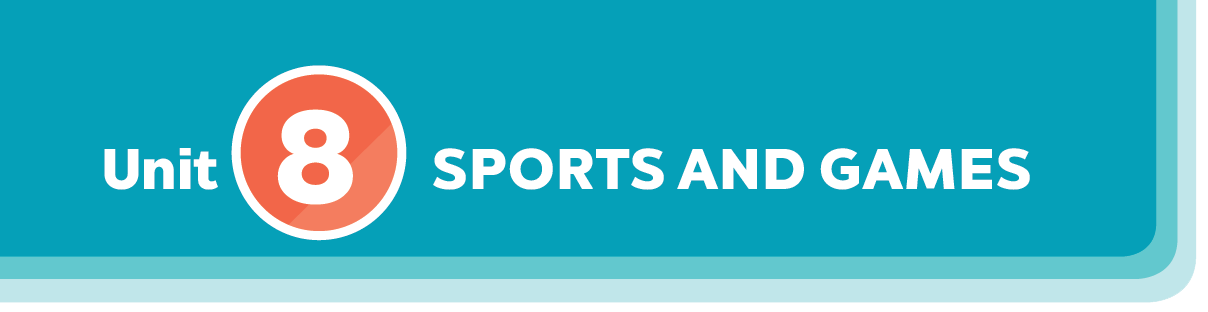 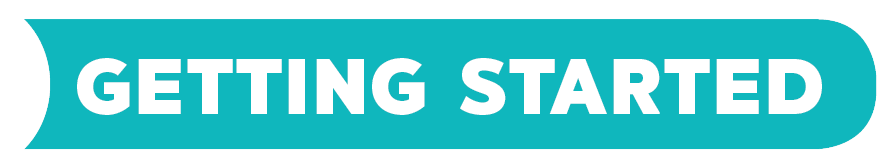 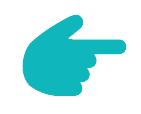 At the gym
Name these sports and games, using the words from the box.
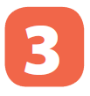 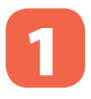 Listen and read.
Work in pairs. Ask your partner these questions to find out how sporty they are.
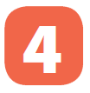 Put a word from the conversation in each gap.
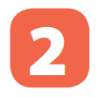 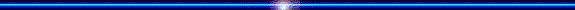 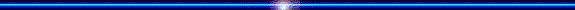  Vocabulary:
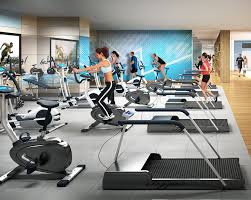 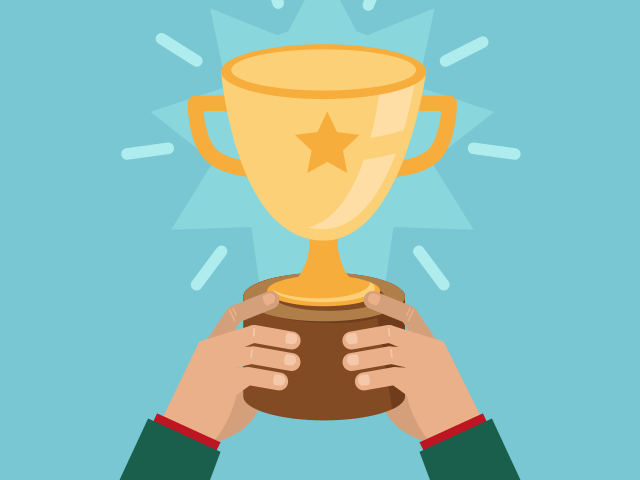 1. gym (n):
phòng tập thể dục
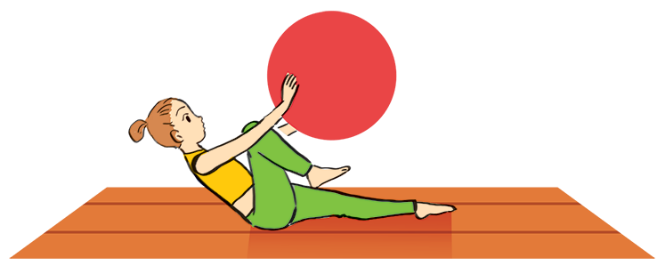 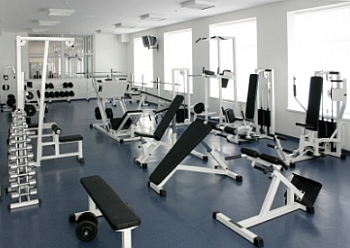 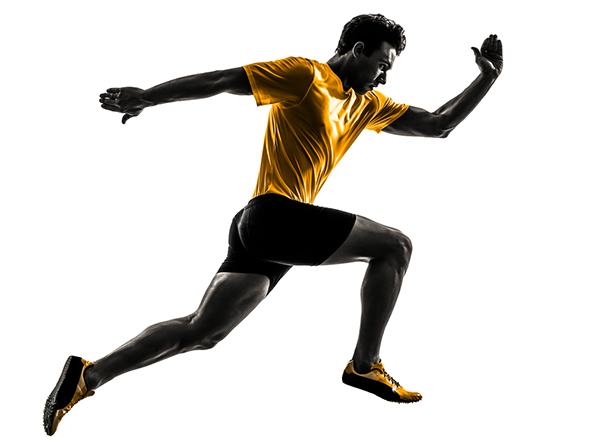 2. (to) win – won
: chiến thắng
3. equipment (n):
thiết bị, dụng cụ
mạnh khỏe, cân đối
4. fit (a):
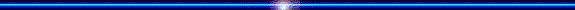 5. do aerobics:
tập thể dục nhịp điệu
6. Congratulations:
lời  chúc mừng
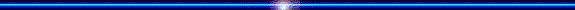 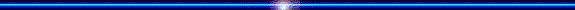 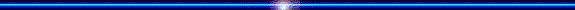 * Checking vocabulary:
What and Where
win
gym
equipment
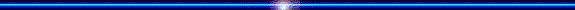 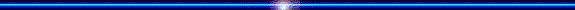 congratulations
fit
do aerobics
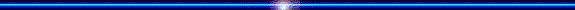 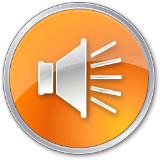 - Who are they in the picture ?
- Where are they?
- What are they talking about?
Duong
Mai
NVL
NVL
At the gym
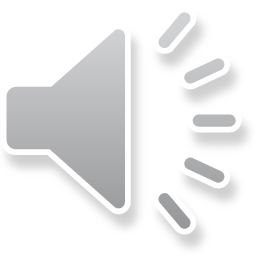 Duong: Wow! This gym is big! 
Mai: Yeah. The equipment is great. What sports do you do, Duong? 
Duong: Well, I do karate, and I play table tennis. Yesterday I played with Duy, and I won!
Mai: Congratulations! You look f it! I’m not good at sports. 
Duong: I have an idea – you can go to the karate club with me.
Mai: No, I can’t do karate.
Duong: But you can learn! You’ll love it. 
Mai: Well ... OK.
Duong: Great! I’ll meet you there at 10 a.m. on Sunday.
Mai: Where’s the club?
Duong: It’s Superfit Club, in Pham Hung Road. You can cycle there.
Mai: OK. See you then.
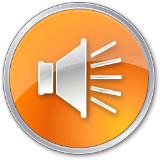 - Who are they in the picture ?
They are Duong and Mai.
- Where are they?
 They are at the gym.
- What are they talking about?
They are talking  about some
      sports  and games.
Duong
Mai
NVL
NVL
At the gym
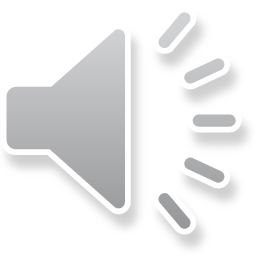 Duong: Wow! This gym is big! 
Mai: Yeah. The equipment is great. What sports do you do, Duong? 
Duong: Well, I do karate, and I play table tennis. Yesterday I played with Duy, and I won!
Mai: Congratulations! You look f it! I’m not good at sports. 
Duong: I have an idea – you can go to the karate club with me.
Mai: No, I can’t do karate.
Duong: But you can learn! You’ll love it. 
Mai: Well ... OK.
Duong: Great! I’ll meet you there at 10 a.m. on Sunday.
Mai: Where’s the club?
Duong: It’s Superfit Club, in Pham Hung Road. You can cycle there.
Mai: OK. See you then.
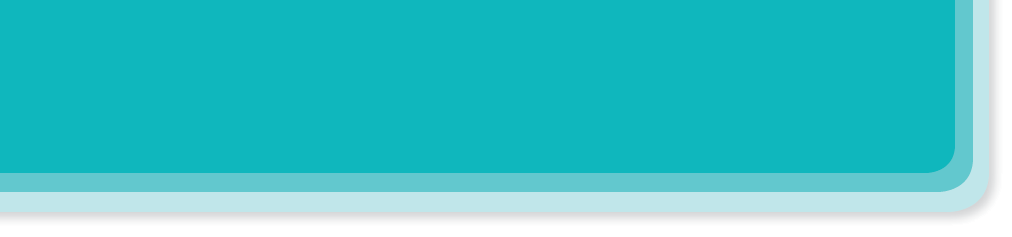 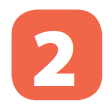 Put a word from the conversation in each gap.
Duong looks
_______. He often does karate.
fit. He often does karate.
1.
gym. The equipment there is great.
2.
_______. The equipment there is great.
Mai likes coming to the
table tennis with Duy yesterday, and he won.
Duong played
_______ with Duy yesterday, and he won.
3.
Club on Sunday.
Mai and Duong will meet at Superfit
_______ on Sunday.
4.
5.
Mai will
_______ to Superfit Club.
cycle to Superfit Club.
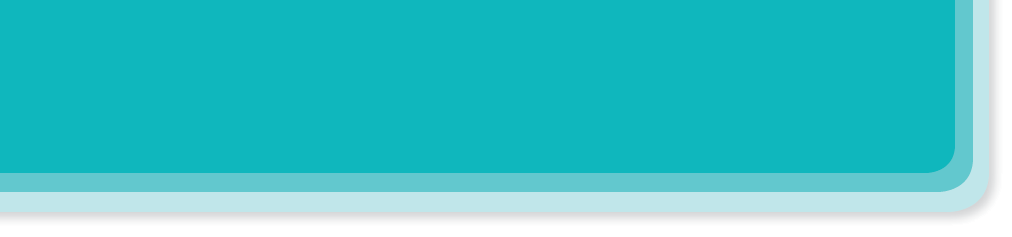 Name these sports and games, using the words from the box.
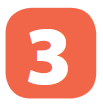 aerobics
volleyball
swimming
table tennis
cycling
chess
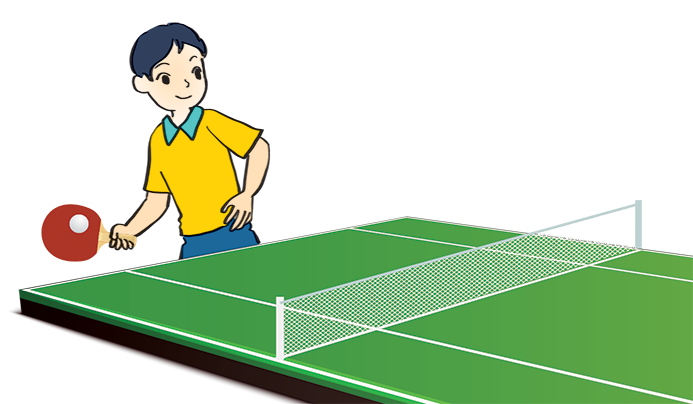 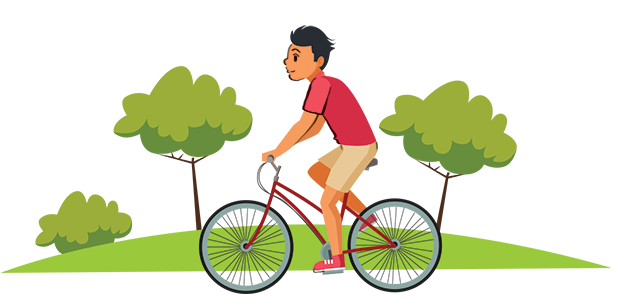 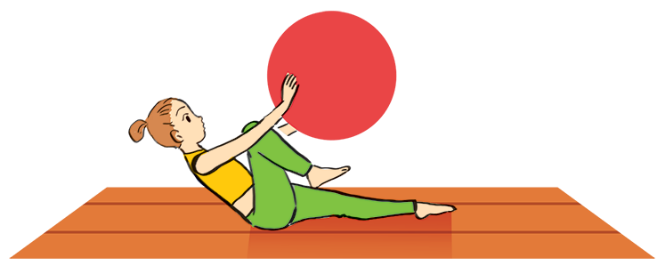 cycling
3. table tennis
3.
1.
2.
aerobics
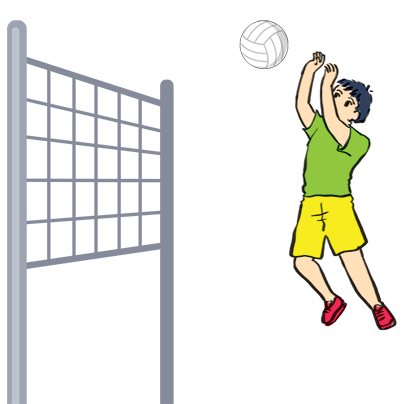 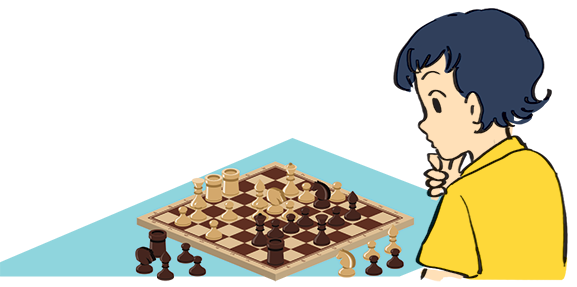 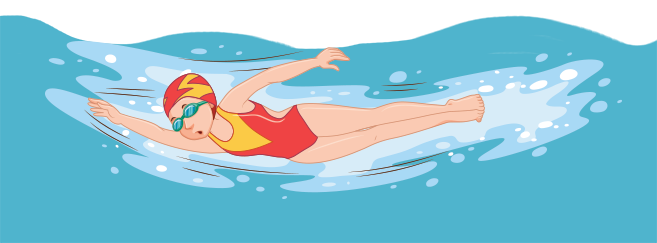 chess
volleyball
swimming
6.
5.
4.
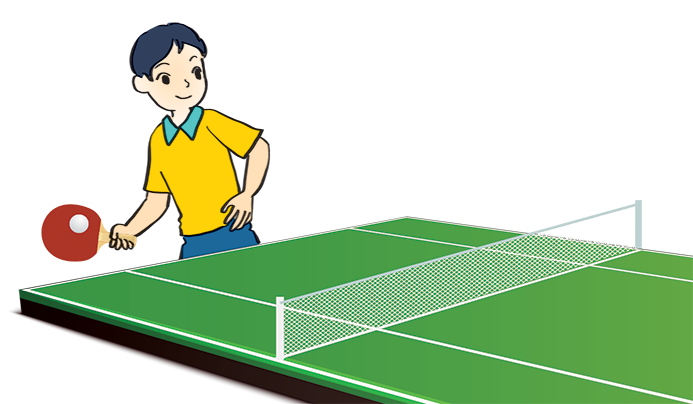 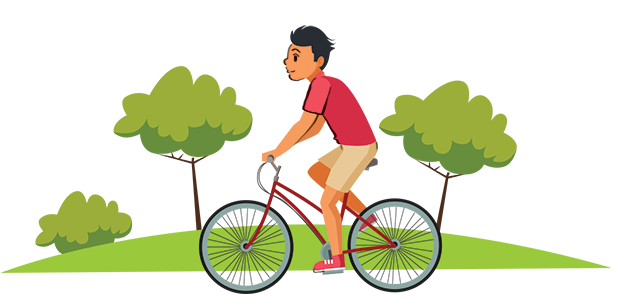 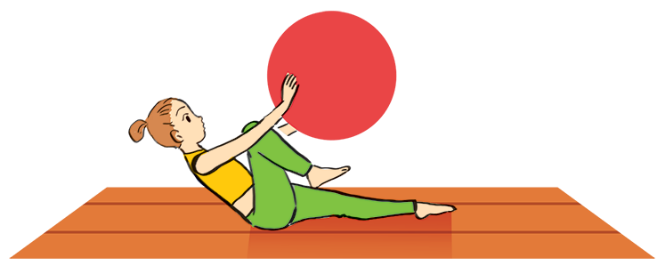 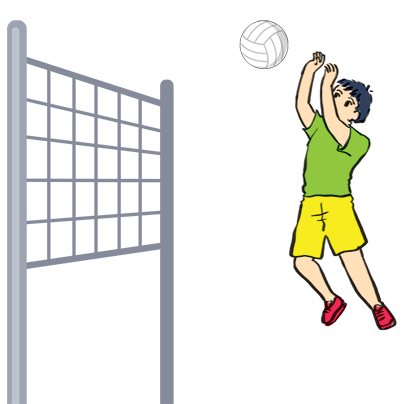 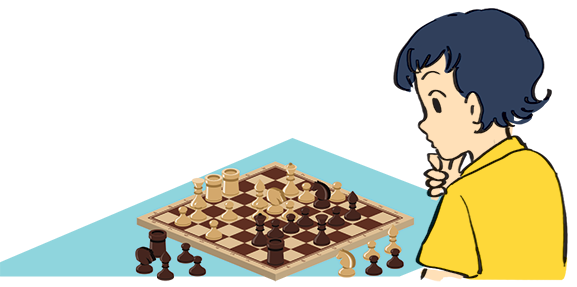 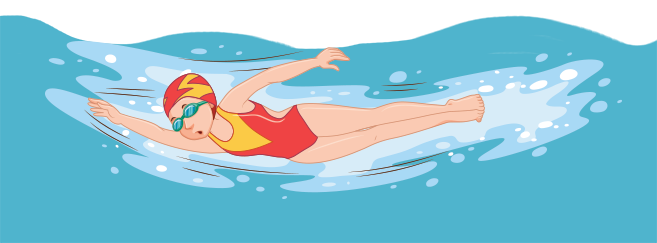 What is the diﬀerence between a sport and a game?
The difference between a sport and a game:
Sport: an activity that you do for pleasure and that needs physical exercise. (Môn thể thao: một hoạt động mà mọi người làm vì niềm vui và cần những bài tập thể chất.)
Game: an activity or sport with rules in which people or teams compete against each other. (Trò chơi: một hoạt động hay một môn thể thao có luật lệ mà mọi người hay các đội thi đấu với nhau.)
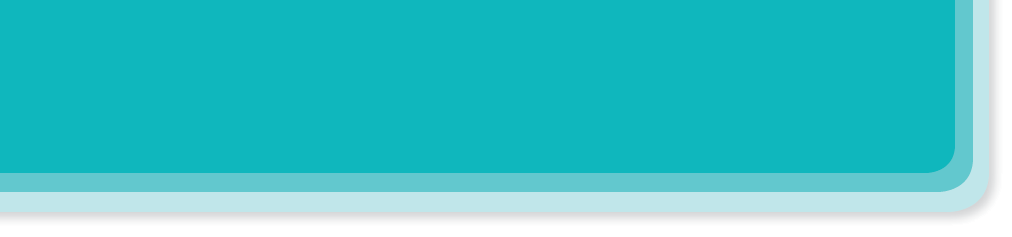 Work in pairs. Ask your partner these questions to find out how sporty they are.
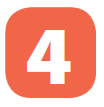 If your answers to the questions are mostly “A”, you are sporty. If they are mostly “B”, do more sport and try to be more active.
Can you swim?
1.
A.
B.
A.
B.
A.
B.
A.
B.
A.
B.
No.
Sit in the classroom.
Not useful.
Yes.
No.
Yes.
No.
Yes.
Play in the school yard.
Very good.
2.
Do you play outdoors every day?
What do you usually do at break time at school?
What do you think of sports and games?
5.
4.
Do you usually do morning excerise?
3.
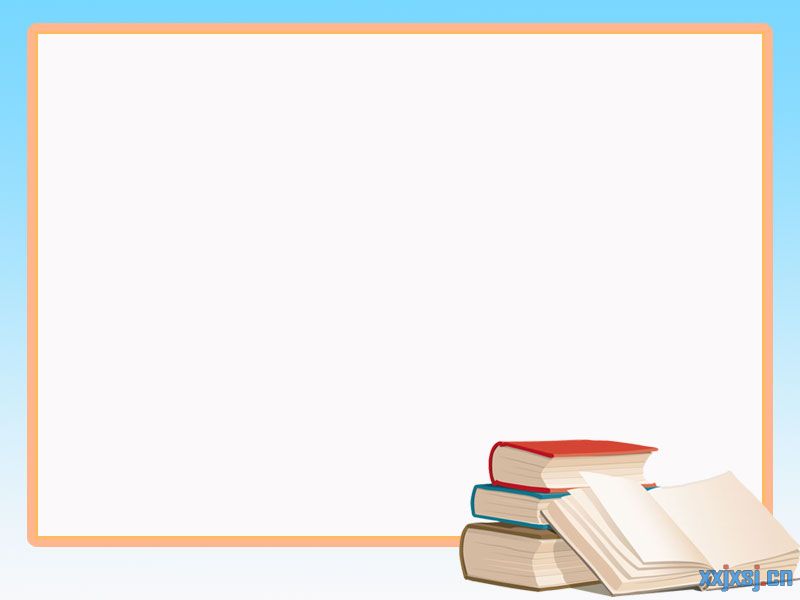 HOMEWORK
- Learn by heart vocabulary.
- Practice the conversation again and translate 
  it into Vietnamese.
- Prepare: Lesson 2: A Closer look 1 on P.18.
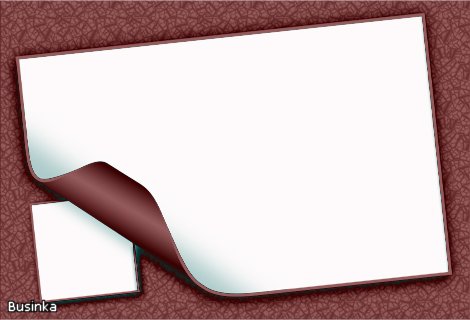 Thanks for
your attention!
Goodbye!
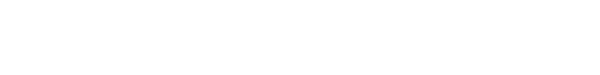 Thanks for
your attention!